Mon sous-mains
Le planisphère
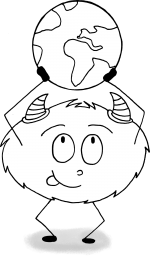 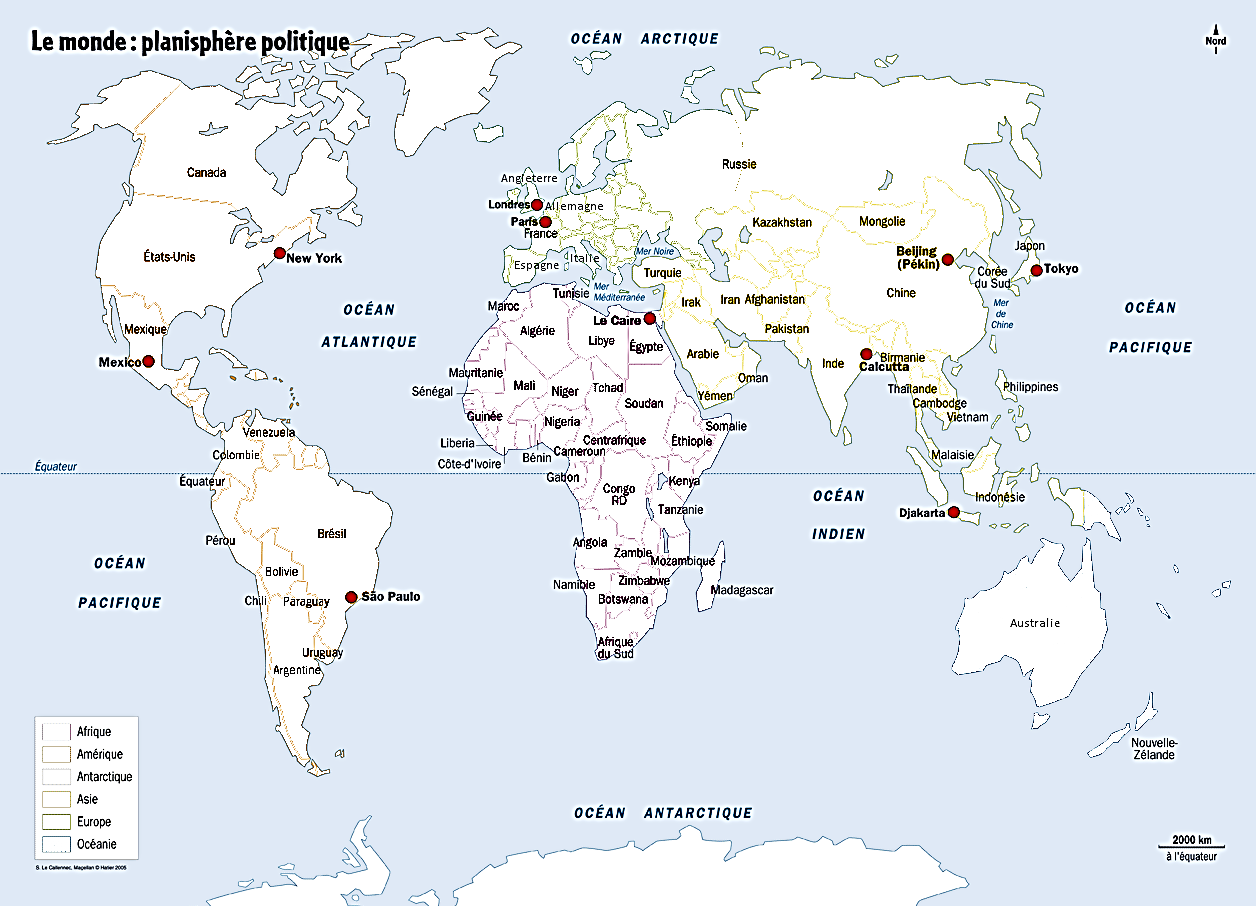 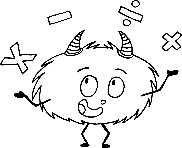 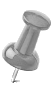 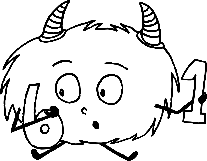 Tables de multiplication
dix
vingt
trente
quarante
cinquante
soixante
soixante-dix
quatre-vingts
quatre-vingt-dix
cent - deux cents - cent vingt
mille  -  million  -  milliard 
  
Cent et quatre-vingts prennent un « s » si rien n’est écrit derrière..
Million et milliard s’accordent.
Les autres nombres sont invariables.
On met des traits d’union 
* Soit entre tous les mots
* Soit entre les mots qui désignent un nombre inférieur à 100 : trois cent vingt-quatre
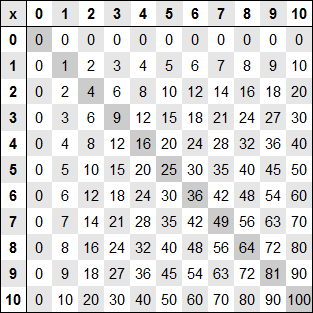 Nombres en lettres
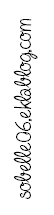 Prénom : _____________
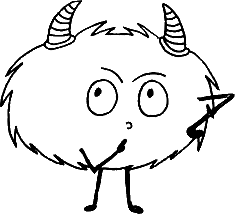 Tableau de conversion
Tes
essais
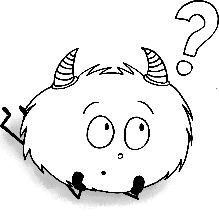 Tableau de numération
centièmes
dixièmes
millièmes
,
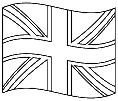 Les homonymes grammaticaux
Nombres 
en 
anglais
One	: 1
Two	: 2
Three	: 3
Four 	: 4
Five 	: 5
Six	: 6
Seven	: 7
Eight	: 8
Nine	: 9
Ten	: 10
Eleven		: 11
Twelve		: 12
Thirteen	: 13
Fourteen	: 14
Fifteen		: 15
Sixteen		: 16
Seventeen	: 17
Eighteen	: 18
Nineteen	: 19
Twenty		: 20
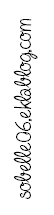